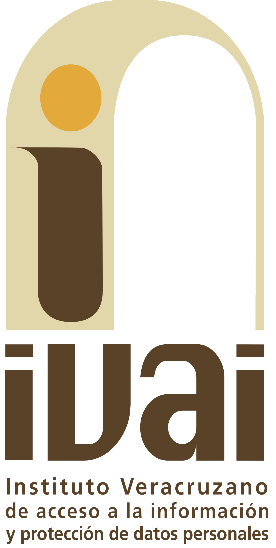 Programas en materia de Protección de Datos Personales, para el ámbito federal y local
¿Qué es una política pública?
Las políticas públicas son acciones emprendidas por el Estado para resolver o aminorar un problema público claramente identificado. Se habla de un problema público cuando comprende una esfera que no es privada ni individual, sino colectiva y que atañe al público o a un segmento de éste. Lo público se refiere al ámbito de la actividad humana que requiere de la regulación del gobierno o de la adopción de medidas comunes.
PROGRAMA NACIONAL DE PROTECCIÓN DE DATOS PERSONALES (PRONADATOS)
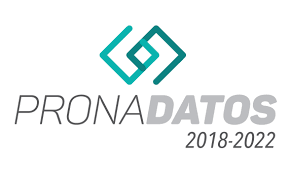 ¿Qué es?
Contenido del PRONADATOS
El documento está compuesto por ocho ejes y tres líneas estratégicas transversales. Los ejes temáticos fueron establecidos por los Lineamientos de PRONADATOS

Siete de los ejes tienen una problemática, una estrategia y un objetivo. El eje VIII. Perspectiva normativa con enfoque de política pública tiene 3 de cada uno.

A cada una de las estrategias le corresponde un número de líneas estratégicas las cuales se desarrollan mediante un conjunto de líneas de acción.

Cada uno de los objetivos establecidos tiene asociados indicadores.
Adicionalmente, el documento presenta secciones referentes al enfoque inicial, marco normativo, estructura general, alineación de sus principales elementos, implementación, actualización y prospectivas del PRONADATOS.

El diagnóstico de las principales problemáticas identifica coincidencias en situaciones clave que dieron pie al desarrollo de tres líneas estratégicas transversales:
Números del PRONADATOS
^El conteo incluye las líneas estratégicas A y B desplegadas, al ser de posible implementación inmediata. Las líneas estratégicas C se cuentan sin desplegar por requerir acciones previas establecidas en PRONADATOS.
*Los programas comparten el eje 1 de PROTAI.- Gestión documental y administración de archivos. Que es referido en la línea estratégica 7.4 de PRONADATOS.- Incentivar el uso de efectivos controles archivísticos como acción preventiva
Rutas de implementación
Es el mecanismo técnico que describe las actividades de los integrantes del SNT para los Programas Nacionales.
En la ruta de implementación se mencionan las actividades a realizar en el marco de los objetivos estratégicos y líneas de acción de cada Programa Nacional, que en su caso determine cada integrante para el transcurso del año.
Los integrantes del SNT, en la perspectiva general de los Programas Nacionales y a partir de sus atribuciones y contextos, no pueden ejecutar todas las acciones todo el tiempo.
PROGRAMA VERACRUZANO DE PROTECCIÓN DE DATOS PERSONALES (PROVEDATOS)
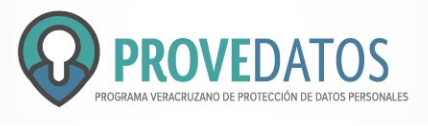 Objetivo
El PROVEDATOS tiene como objetivo que los habitantes del estado de Veracruz tengan conocimiento pleno y puedan ejercer el derecho a la protección de sus datos personales.

Es indispensable que los responsables del tratamiento de los datos, cuenten con el conocimiento y las herramientas suficientes para el correcto uso y adecuado resguardo de los mismos.
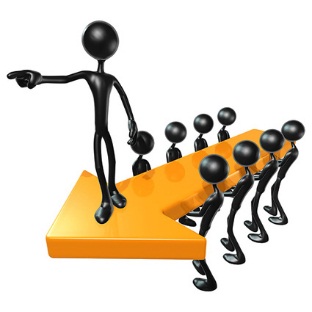 Sustento legal
La Ley 316 de Protección de Datos Personales en su artículo 132 y transitorio sexto, señala que el Instituto será responsable de diseñar, ejecutar y evaluar un Programa Estatal.

Mismo que permitirá coadyuvar en la implementación del Programa Nacional (PRONADATOS), por ello el Instituto adoptó el mismo modelo de evaluación diagnóstica.
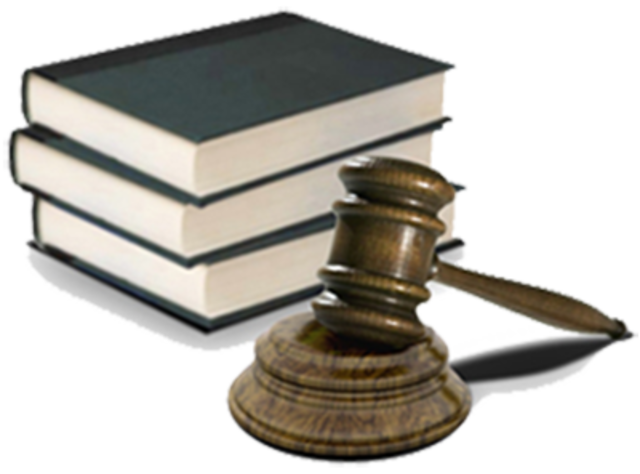 Diagnóstico
El IVAI a través de la Dirección de Datos Personales, elaboró un cuestionario diagnóstico consistente en siete ejes temáticos que conforman el PROVEDATOS.

Se envío a los 338 sujetos obligados en una primera fase, obteniendo respuesta de 83, por lo que en una segunda etapa se envío solo a los Ayuntamientos que no respondieron, obteniendo 51 respuestas más. Es decir, se obtuvo una participación del 39.65%

Los resultados del cuestionario diagnóstico podrán ser consultados en el vínculo: https://1drv.ms/f/s!AkJtCX9NzLa4iHRApArbuqHjhezf
Ejes temáticos
Como ya se menciono anteriormente se compone de siete ejes temáticos que se enlistan a continuación:
Educación y cultura de protección de datos personales entre la sociedad veracruzana.
Ejercicio de los derechos ARCO y portabilidad.
Capacitación a responsables en materia de protección de datos personales.
Certificación de sujetos obligados, organizaciones, asociaciones y/o sociedad en general en materia de protección de datos.
Implementación de un sistema de gestión de seguridad.
Estándares en buenas prácticas en materia de protección de datos personales.
Monitoreo, seguimiento y verificación de metas.
Eje temático 1. Educación y cultura de protección de datos personales entre la sociedad veracruzana.
Líneas estratégicas:

1.1 Difusión y socialización del derecho a la protección de los datos personales entre los veracruzanos. 
1.2 Incrementar la difusión de las funciones y actividades que realiza el IVAI entre la sociedad Veracruzana.
1.3 Promoción del ejercicio del derecho a la protección de los datos personales, los derechos ARCO y la portabilidad
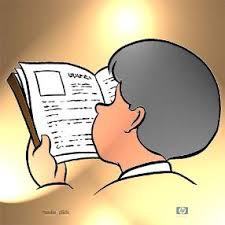 Eje temático 2. Ejercicio de los derechos ARCO y portabilidad.
Líneas estratégicas:

2.1 Sensibilización, promoción, difusión y socialización sobre los derechos ARCO y la portabilidad. 

2.2 Vincular el ejercicio del acceso, rectificación, cancelación y oposición de datos personales con el acceso a otros derechos con enfoque de derechos humanos y perspectiva de género.

2.3 Mejora continua de los mecanismos de acceso a los derechos ARCO y a la portabilidad.
Eje temático 3. Capacitación a responsables en materia de protección de datos personales.
Líneas estratégicas:

3.1 Desarrollo institucionalizado de prioridades y criterios para la generación de capacidades y competencias. 
3.2 Implementación de actividades que permitan difundir la importancia de la protección de los datos personales entre los sujetos obligados.
3.3 Desarrollo de nuevas técnicas de capacitación que beneficien a los servidores públicos en la comprensión del tema de protección de datos personales.
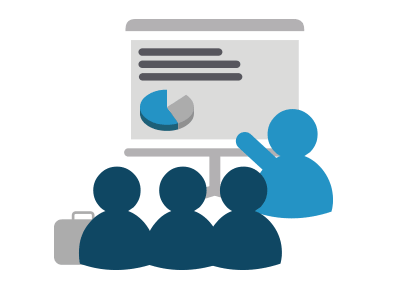 Eje temático 4. Certificación de sujetos obligados, organizaciones, asociaciones y/o sociedad en general.
Líneas estratégicas:

4.1 Diseño de un procedimiento metodológico para la certificación de oficiales de datos personales, así como de las personas y organizaciones que busquen impartir cursos en la materia. 
4.2 Evaluación y actualización periódica del proceso de certificación.
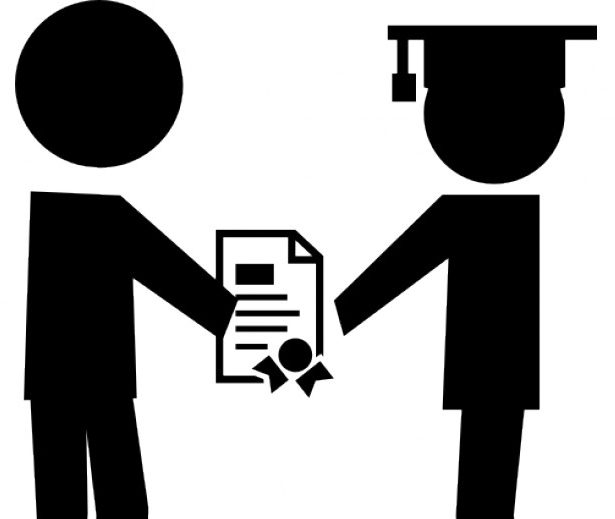 Eje temático 5. Implementación de un Sistema de Gestión de Seguridad.
Líneas estratégicas:

5.1 Desarrollo de herramientas y metodologías para la implementación de sistemas de gestión de seguridad.
 
5.2 Sensibilización, promoción, difusión y socialización de los sistemas de gestión de seguridad.
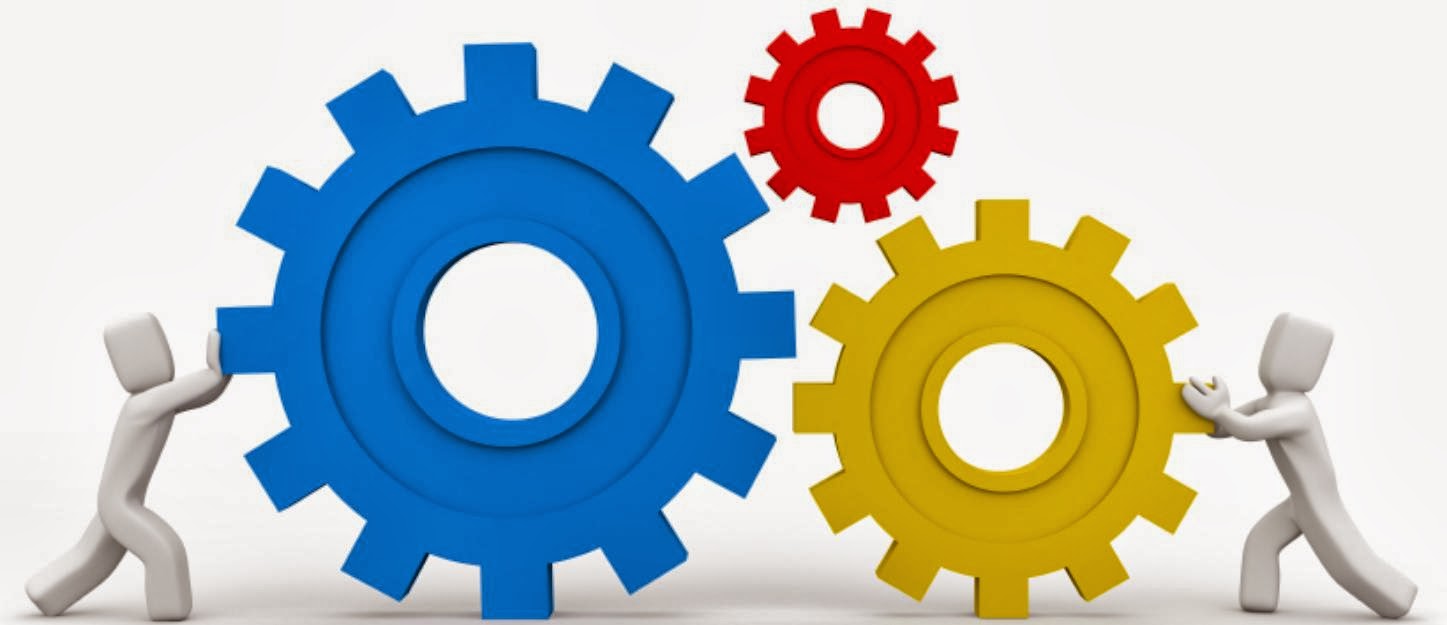 Eje temático 6. Estándares en buenas prácticas en materia de protección de datos personales.
Líneas estratégicas:

6.1 Coordinación interinstitucional con los responsables del tratamiento de los datos personales. 

6.2 Visibilizar los resultados de las mejores prácticas.

6.3 Desarrollo de acciones de involucramiento de la sociedad civil organizada a los mecanismos de incentivo para la adopción de esquemas de mejores prácticas.
Eje temático 7. Estándares en buenas prácticas en materia de protección de datos personales.
Líneas estratégicas:


7.1 Diseño del modelo de monitoreo, seguimiento y evaluación del PROVEDATOS. 

7.2 Identificación de mecanismos de seguimiento y evaluación existentes en los responsables para el cumplimiento de la Ley 316.

7.3 Sensibilización entre los responsables de la importancia y utilidad de generar información que permita dar seguimiento al cumplimiento de la Ley 316.
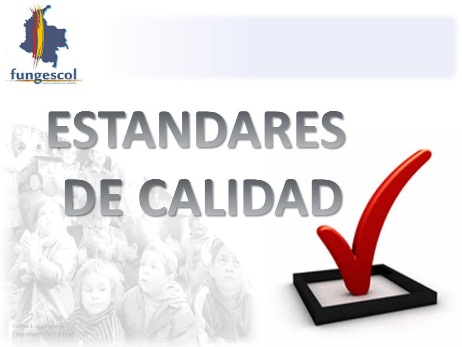 Implementación y actualización del PROVEDATOS
Este programa cuenta con tres procesos fundamentales para ser ejecutados, que son los siguientes: 

Implementación;
Seguimiento; y
Evaluación de acciones


Para el seguimiento los sujetos obligados que se adhieran deberán rendir un informe semestral detallado, con documentos que sirvan de evidencia del avance y cumplimiento de las rutas de implementación que seleccionen.
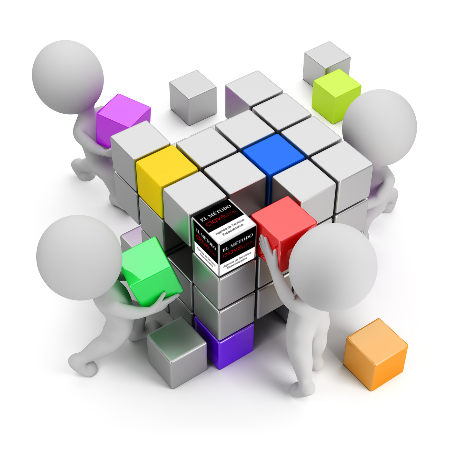 Conclusión
El IVAI tiene la firme convicción de que la colaboración de los sujetos obligados es de vital importancia para el cumplimiento y desarrollo de esta política pública que sin duda generará un valioso impacto en la sociedad veracruzana, incrementando el ejercicio de los derechos ARCO y la protección de los datos personales por parte de los responsables de su tratamiento.
Elizabeth Ramzahuer Villa
Directora de Datos Personales

elizabethrv.ivai@outlook.com
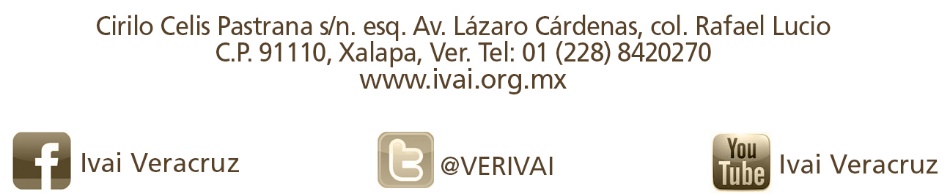